Кейс от компании
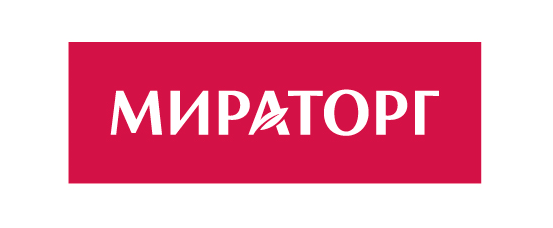 SWSU Case Championship 2022
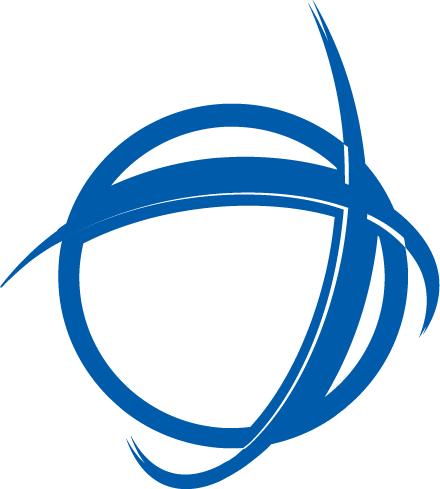 Секция
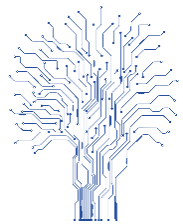 Кейс
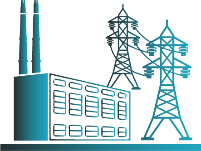 Очистка турбинного конденсата
ЭнергоТех
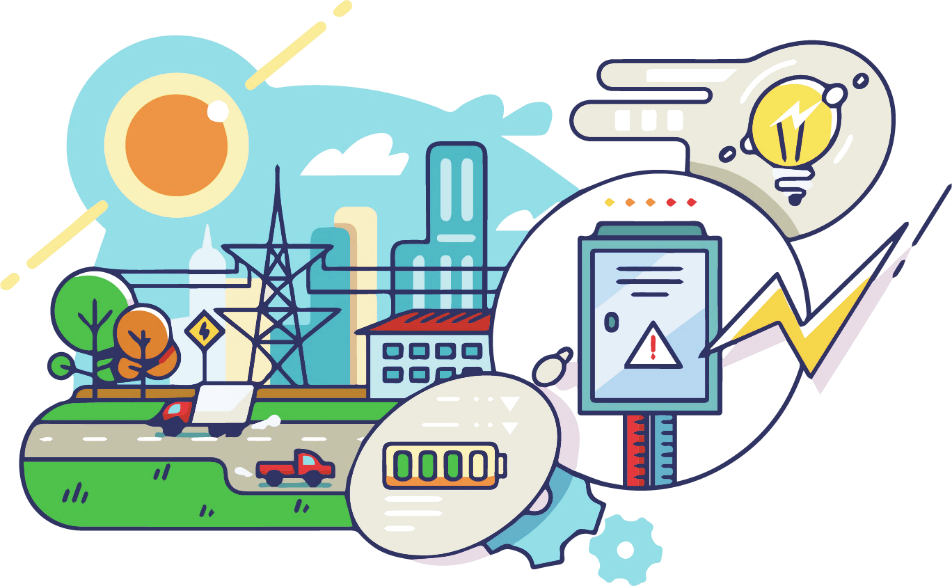 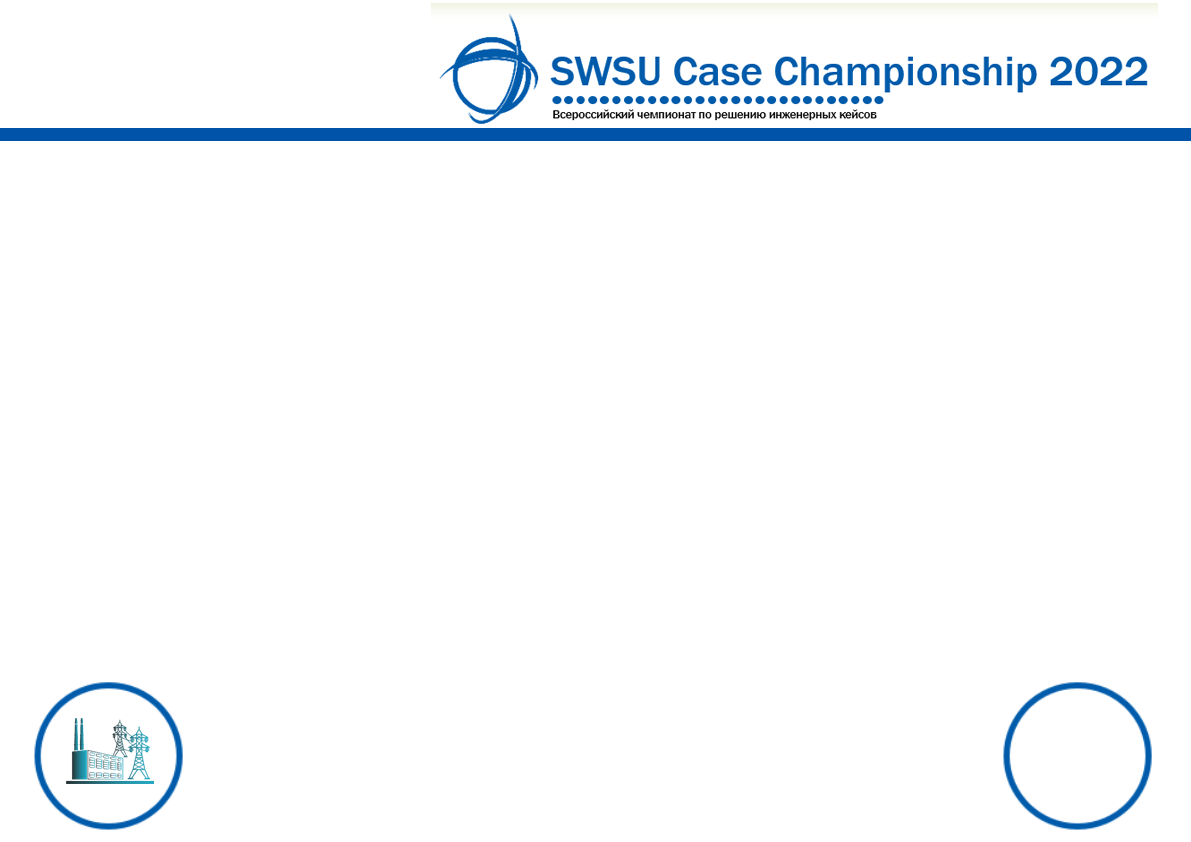 Информация о компании
Мираторг (Агропромышленный холдинг «Мираторг») — крупнейшая российская агропромышленная компания и инвестор в АПК России, предоставляет миллионам граждан свежее мясо и качественные продукты, играет большую роль в реализации стратегии импортозамещения и активно работает над увеличением объема экспорта за рубеж, благодаря чему повышается уровень продовольственной безопасности страны.
Миссия компании.
Мы активно развиваем новую культуру потребления продуктов питания, повышая уровень жизни россиян через качество питания и принципиально новый потребительский опыт. Являясь безоговорочным лидером на российском рынке, мы каждый год открываем новые направления, устанавливая всё более высокие стандарты качества для всего рынка, и развиваем экономику России.
2
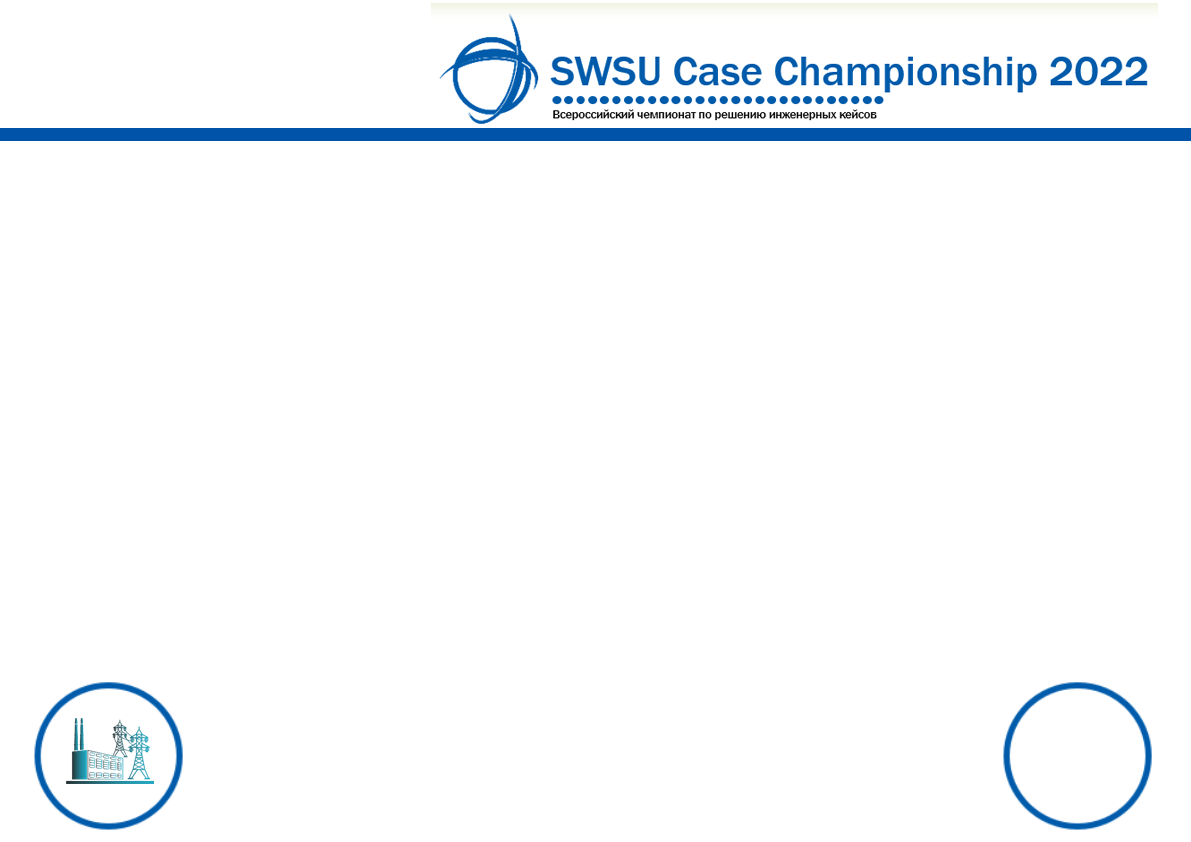 Описание проблемы
Имеется вакуумный контактор, катушкой контактора управляет встроенный электронный модуль. Модуль залит пластмассой и не разборный. Стоимость одного контактора более 500000р.
3
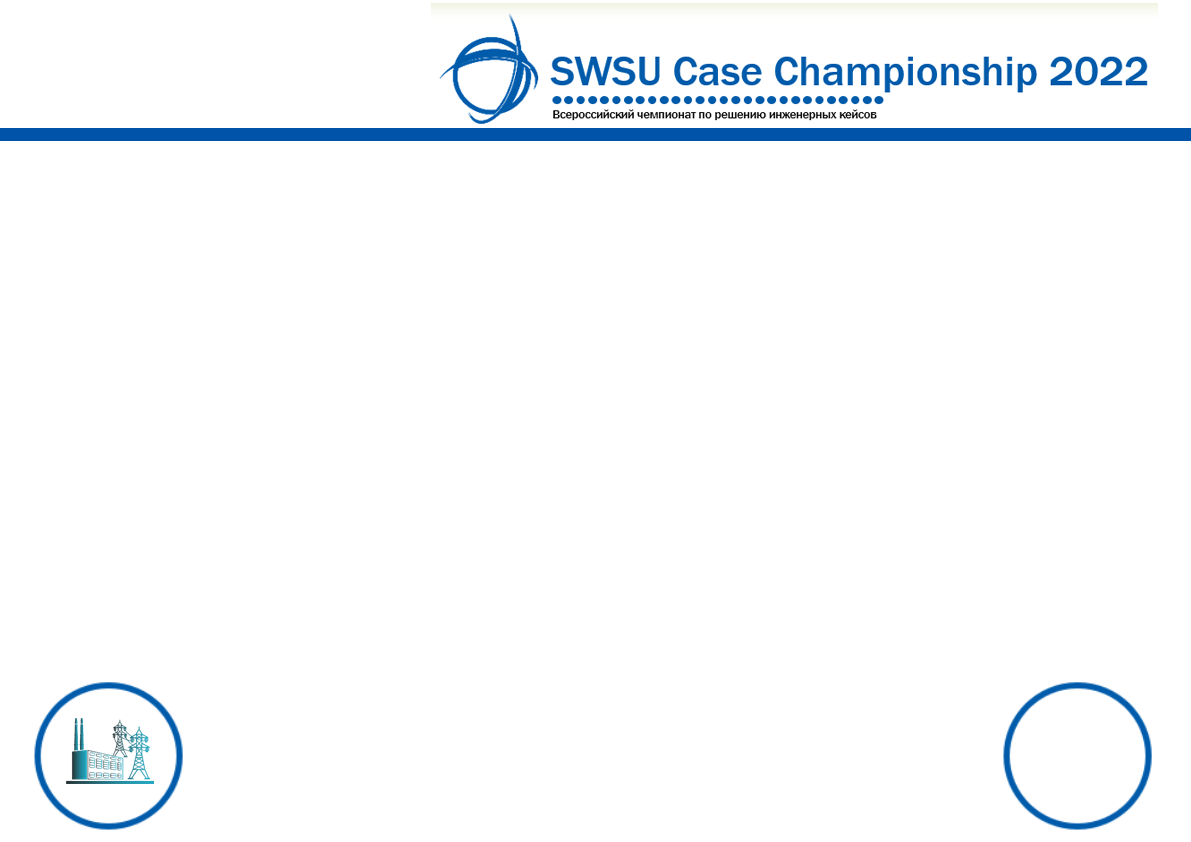 Исходные данные
В контакторах стали массово выходить из строя электронные модули. На вход электронного блока подается напряжение AC220в, на выходе напряжение неизвестно.
4
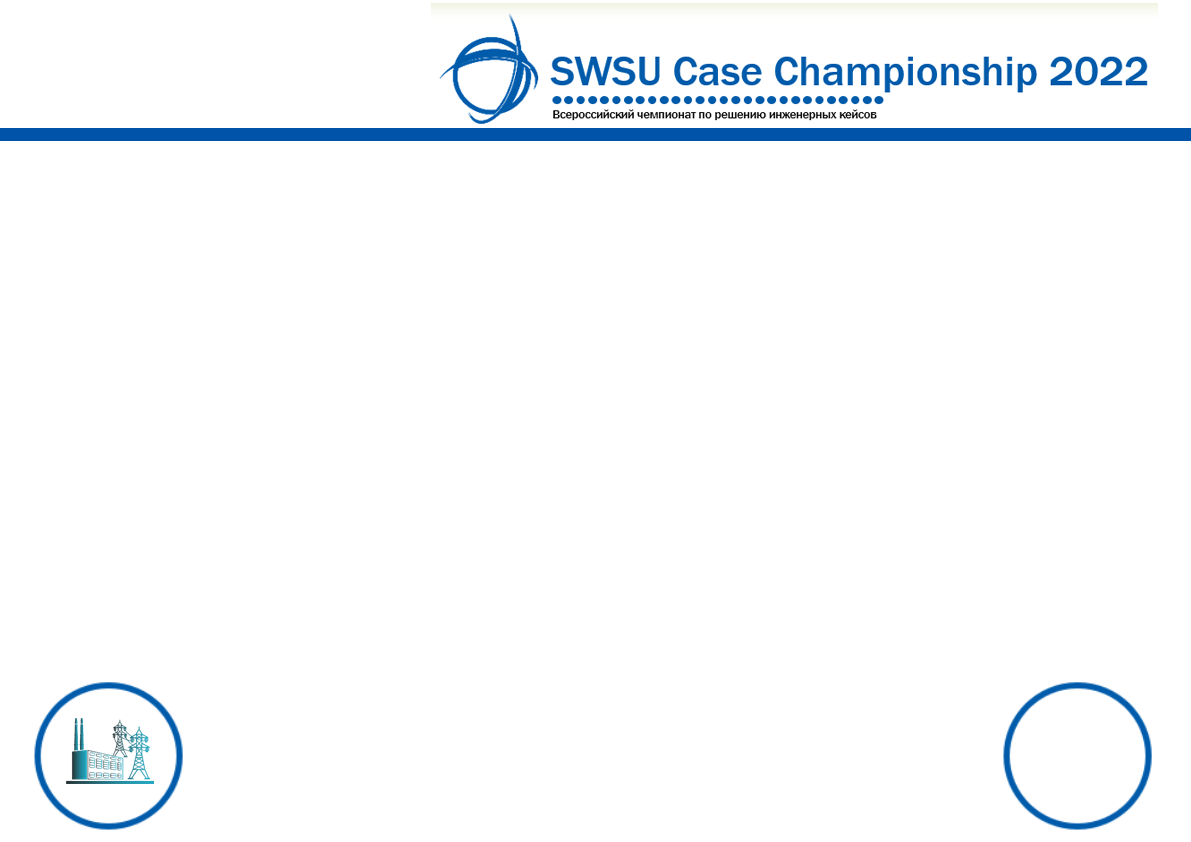 Задачи
Задача:  разработать электрическую схему электронного модуля контактора (приветствуется несколько вариантов). Если известно только то, что на катушку подается 2 напряжения (срабатывания и удержания).
    Итог: предоставить расчеты по которым можно определить напряжения срабатывания и удержания, разработать и предоставить электрическую схему и общедоступных электронных компонентов с графиками расчета, осциллограммами и пр.
5
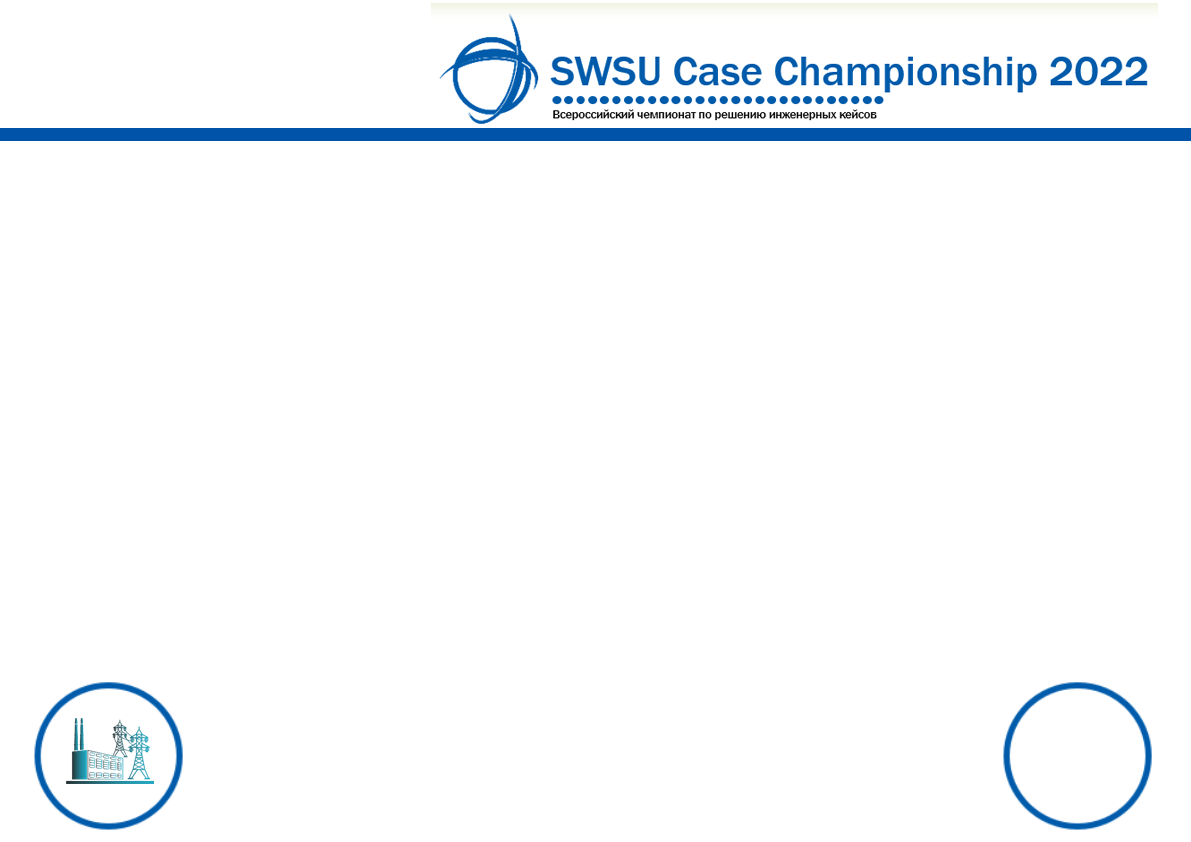 Требования к оформлению
Презентация Microsoft Office PowerPoint не более 20 слайдов формата А3, включая: 

Слайд 1. Титульный слайд, который должен содержать следующею информацию: название кейса, логотип команды, ФИО капитана, ВУЗ, контакты.

Слайд 2. Представление команды: фотография, ФИО, специальность, курс, опыт участия в других кейс-чемпионатах каждого участника. Дополнительная информация о профессиональных компетенциях участников и достижениях команды.

Основными критериями оценки представленных на конкурс решений являются:
реализуемость решения
проработанность решения
оценка экономического эффекта
оригинальность и инновационность
презентация
6